Normal Pressure Hydrocephalus
Walid Radwan
Department of Neurosurgery LSU-HSC New Orleans
Learning Aims:
Understand the typical clinical and radiological features of  normal-pressure  hydrocephalus  and how to differentiate it from other diseases  in the differential diagnosis

Understand the current standards for the diagnosis and treatment of NPH

Review complications with Shunting

Review and management of Slit Ventricle Syndrome
History
NPH was first described by S. Hakim and Adams in 1965

Their reports were based on pneumoencephalography
Pointed out that it is often difficult to differentiate NPH from cerebral atrophy (still an issue today)
Described Classic triad of:
Dementia
Urinary incontinence
Gait disturbance
Pneumoencephalography
First introduced by Walter Dandy in 1919
Successively injecting small volumes of air via lumbar puncture and then removing small volumes of cerebrospinal fluid with the patient sitting upright and the head flexed
This method is no longer used
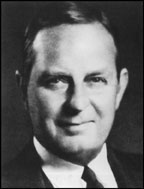 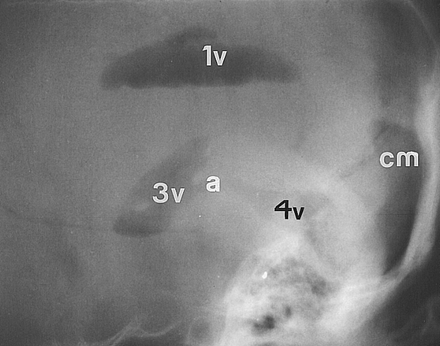 Presentation
Usually > 60 years of age
Triad not pathognomonic (Vascular dementia can present same way).
Gait:
Usually first symptom to show up
Wide based gait, shuffling, unsteady on turning
Feel “glued to the floor”
Dementia:
Mostly memory problems
Bradyphrenia “slowness of thoughts”
Urinary incontinence
Types of NPH
Primary (idiopathic) NPH is distinguished from secondary  NPH which is develops secondary to subarachnoid hemorrhage (23%), meningitis  (4.5%), and traumatic brain injury (12.5%) 

A common feature of iNPH and sNPH is that neither involves any obstruction to the flow of CSF within the ventricular system of the brain

iNPH primarily a disease of the elderly

sNPH can occur in all ages
Diagnostic Studies
No test or radiologic study is pathognomonic for NPH

CT or MRI:
Disproportionate widening of the ventricles in comparison to the cerebral sulci (inner and outer CSF spaces)

Lumbar Puncture:
Shows normal opening pressure (OP) should be < 180 mm H2O
Response to single LP or serial LP has good predictive value
Patient’s whose OP is >100 have better response to shunting

Continuous CSF pressure monitoring:
Patients with normal OP may have LP peaks of > 270 mm H2O and recurrent B-waves (amp 10-11mm Hg lasts 30s-2min)
Diagnostic Studies cont.
Ambulatory Lumbar Drainage: 
A 5 day trial is recommended (mean time to improvement: 3 days)
Send CSF cell count and culture daily

CT and MRI:
Communicating hydrocephalus
Findings that correlate with good response:
Transependymal flow (may resolve with shunting)
Compression of convexity sulci 
Rounding of the frontal horns
Diagnostic Studies cont.
Other imaging modalities to assess cerebral blood flow  and  metabolism  or  of  CSF  dynamics  (PET, SPECT,  scintigraphy,  CSF  biomarkers,  and  newer functional  MRI  techniques)  so  far  play  no  role  in  routine clinical evaluation
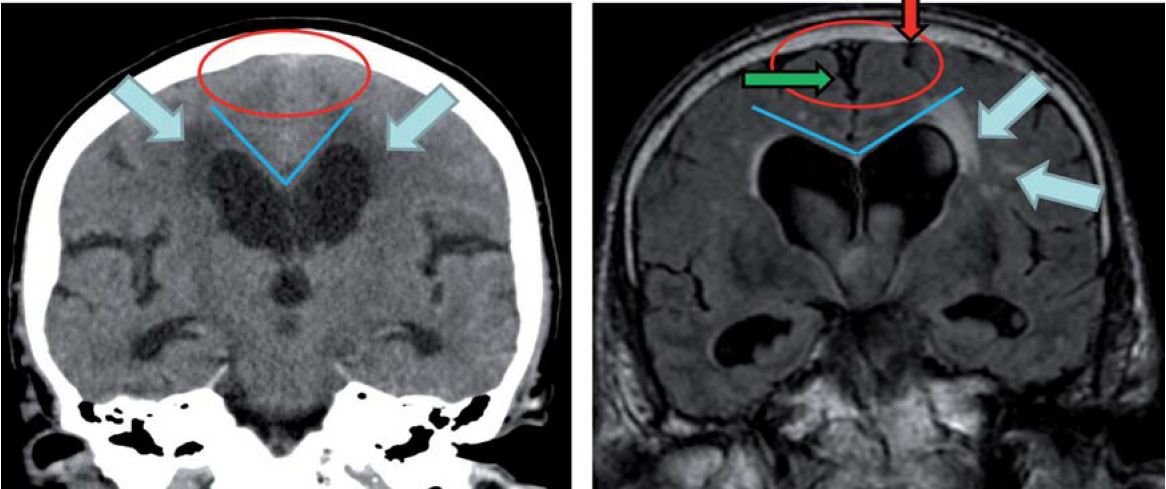 The convexity near the vertex (red arrow) and the medial cisterns (green arrow) are widened, a finding consistent with brain atrophy.
Callosal angle (blue line); angle greater than 90° is typical of brain atrophy.
Tight convexity (red circle) typical findings of NPH. 
Callosal angle (blue line); an angle less than 90° is typical of NPH (right image).  
Symmetrical transependymal flow (blue arrows) suggests NPH.
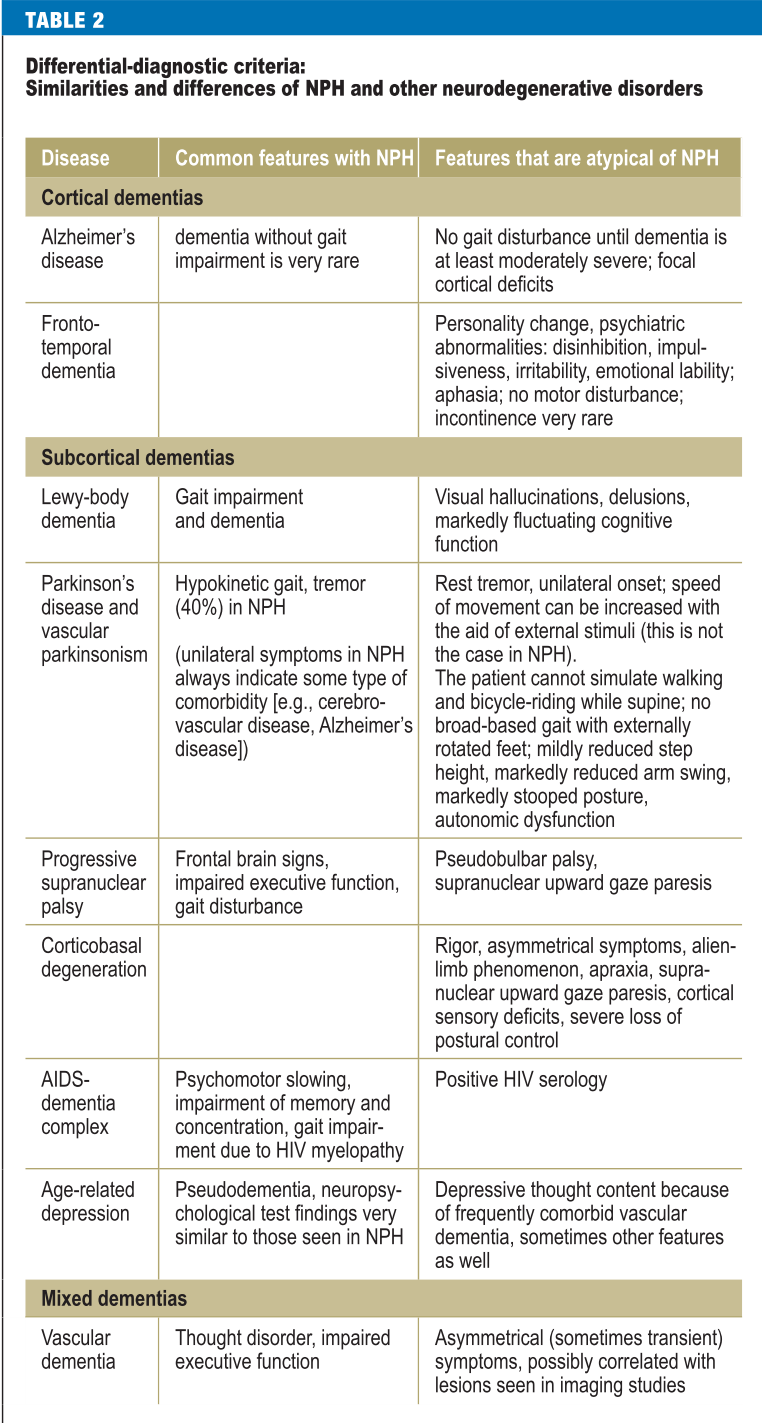 75% of patients with NPH also have Alzheimer's or Vascular dementia

 Findings that make NPH less likely:
• Asymmetrical findings
• Cortical deficits, e.g., aphasia, apraxia,      
   paresis 
• Progressive dementia without gait  
  disturbance 
• Lack of progression of symptoms
Treatment
The standard treatment of NPH is the implantation of  a  Ventriculoperitoneal  (VP) Shunt

Lumbar-peritoneal shunts have been used, but they tend to overshunt

Medium pressure valve (closing pressure 65­-90 mm H20) to minimize the risk of subdural hematomas 

Fol­low  patients clinically and with CT for 6-12 months
Complications
35 % of VP shunts are associated with complications
Complications: Shunt Malfunction
Most common complication 40% of procedures

Most commonly caused by simple obstruction:
Debris, fibrosis, parenchymal occlusion of catheter, choroid plexus obstruction of the proximal catheter (first 2 years after placement in general)
Signs and Symptoms of Malfunctioning Shunt
Headache 
Irritability
Seizures
Vomitting
Lethargy
Gait problems, ataxia
Neck pain, back pain
Papilledema
Blurred vision
Blurred vision
Behavioral changes
Sun setting eyes (infants and young children)
Field cut
Blindness
Complications: Obstruction of peritoneal catheter
May be more likely with distal slit openings ("slit valves") due to oc­clusion by omentum or by trapping debris from the shunt system
By peritoneal cyst (or pseudocyst): 
Usually seen with infection, may also be due to reaction to talc from surgical gloves. 
Could be urine from rupture of overdisented bladder in patients with neurogenic bladder
Fluid can be aspirated percutaneously and analyzed for BUN and creatinine (which should be absent in CSF) 
Severe peritoneal adhesions which decrease surface area for CSF resorption
Malposition of catheter tip: at time of surgery: e.g.  in preperitoneal
Complications: Infection
Second most common complication 2-30% of procedures

Increased risk in children under 1 year of age

Most common organisms: 
Coagulase-negative Staph species (Staph epidermidis)
Staph aureus
Enterococcus
E. coli
Pseudomonas
Signs and Symptoms Infected Shunt
Shunt malfunction
Fever, erythema, cellulitis, wound infection around shunt
Nausea, Vomiting
Lethargy, Irritability
Headache
Abdominal pain
Diarrhea
Peritonitis
Feeding problems (young ones)
Slit Ventricles
Totally collapsed lateral ventricles seen on CT of 3-80% of patients after shunting
Most asymptomatic
Slit Ventricle Syndrome:
Overdrainage of CSF leads to collapse of ventricles, blocking fenestrations in proximal catheter, leading to increased ICP
Found in less than 12%
Intermittent headaches unrelated to posture, often with NN, drowsiness, irritability and impaired mentation
Signs may include 6th cranial nerve palsy.
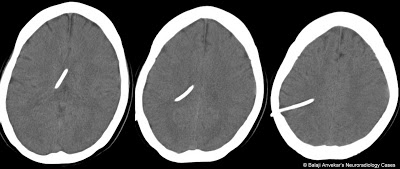 Slit Ventricles Treatment
Asymptomatic:
Prophylactic upgrading to a  higher pressure valve or insertion of an antisiphon de­vice has largely been abandoned.

Slit ventricle syndrome:
If total shunt malfunction is the cause, then shunt revision is indicated.
For inter­mittent occlusion, treatment options include: 
1.If symptoms occur early  initial expectant man­agement, most spontaneously resolve 
2. revision of the proximal shunt. This may be difficult due to the small size of the ventricles. Attempt to follow existing tract and place longer tubing or leave old catheter in place and  insert  new shunt 
3. patients may "respond" to either of the following interventions because the slight ventricular enlargement elevates the ependyma off of the inlet ports: 
4. Subtemporal decompression".  sometimes with dural incision". This results in dilatation of the temporal horns
5. Third ventriculostomy
Complications: Other
Subdural hematomas or hygroma:
Higher risk with low pres­sure valve and older patients
Usually accom­panied by headache, most resolve spontaneously or remain stable
One third require evacuation and tying off of shunt
Risk may be reduced by gradual mobilization post-op 
Shunt infection
Intraparenchymal hemorrbage in the brain 
Seizures
Delayed complications include: shunt obstruction or disconnection
Radiographic studies
Shunt series:
Plain radiographs of skull, neck, chest, abdomen
Used to detect disconnections, kinks, and migration of catheters – Proximal and distal catheters are radiopaque, reservoirs are radiolucent

Head CT
Demonstrates location of proximal catheter tip and size of ventricles 
Comparison to prior study is critical

Radionucleotide clearance study
Radionucleotide is injected into shunt reservoir and observed as it 
Flows proximally and distally

Ultrasound
For children with open fontanel
Further Diagnostic Studies
Pumping the shunt reservoir
 Assesses proximal and distal shunt function

Tapping the shunt 
Assess shunt function and diagnoses shunt infection
Outcomes
Symptoms usually improve in this order incontinence, then gait dis­turbance, and lastly dementia

Predictors for good outcome:
Clinical: presence of the classic triad 
Also 77% of patients with gait disturbance as the primary symptom improved with shunting
Patients with dementia and NO gait disturbance rarely respond to shunting 
LP: OP > 100 mm H20
Isotope cisternogram: typical NPH pattern
Continuous CSF pressure recording: pressure> 180 mm H20 or frequent Lund­berg B waves
CT or MRI: large ventricles with flattened sulci
Symptoms have been present for short period of time
Patients with suspected co-existing Alzheimer's disease (AD) may still improve with VP shunts, thus AD should not exclude these patients from  shunting

Some responders may subsequently deteriorate. Shunt malfunction and subdural, collections must be ruled out before ascribing this to  the natural course of the condition
Question 1
What are the cardinal symptoms of idiopathic normal pressure hydrocephalus (iNPH)?
a) Apathy, tremor, and rigidity
b) Reduced muscle tone, urinary and fecal retention, and dementia
c) Gait impairment, incontinence, and dementia
d) Gait impairment, tremor, and akinesia
e) Difficulty initiating gait, affect incontinence, organic brain  syndrome
Question 2
What constellation of changes in imaging studies (CT, MRI) definitively establishes the diagnosis of NPH?
a) Narrow cisterns near the vertex and a callosal angle <90°
b) Enlarged insular cisterns and inner CSF spaces
c) Enlarged insular cisterns and narrow cisterns near the vertex
d) A callosal angle <90° and enlarged inner CSF spaces
e) There is no such constellation of changes
Question 3
What percentage of patients with iNPH also have vascular dementia or Alzheimer’s disease?
a) 15%
b) 30%
c) 45%
d) 60%
e) 75%
Question 4
True or False?
The lack of gait disturbance and presence of dementia makes patient less likely to benefit from shunting
References
The Differential Diagnosis and Treatment of Normal-Pressure Hydrocephalus Michael Kiefer, Andreas Unterberg.
Relkin N, Marmarou A, Klinge P, Bergsneider M, Black PM: Diagnosing idiopathic normal-pressure hydrocephalus. Neurosurgery 2005; 57: 4–16. 
Deutsche Gesellschaft für Neurologie: Leitlinie Normal hydrocephalus. www.dgn.org/images/stories/dgn/leitlinien/LL2008/ll08kap_017.pdf.
Ishikawa M, Hashimoto M, Kuwana N, et al.: Guidelines for management of idiopathic normal pressure hydrocephalus. Neurol Med Chir (Tokyo) 2008; 48(Suppl): S1–23.
Greitz D: Radiological assessment of hydrocephalus:  new theories and implications for therapy. Neurosurg Rev 2004; 27: 145–65.

Greenberg: Handbook of Neurosurgery